Actual Needs and Opportunities Based on Teaching a Programming Languages MOOCDan GrossmanDepartment of Computer Science & EngineeringUniversity of WashingtonPLOOC WorkshopJune 21, 2013
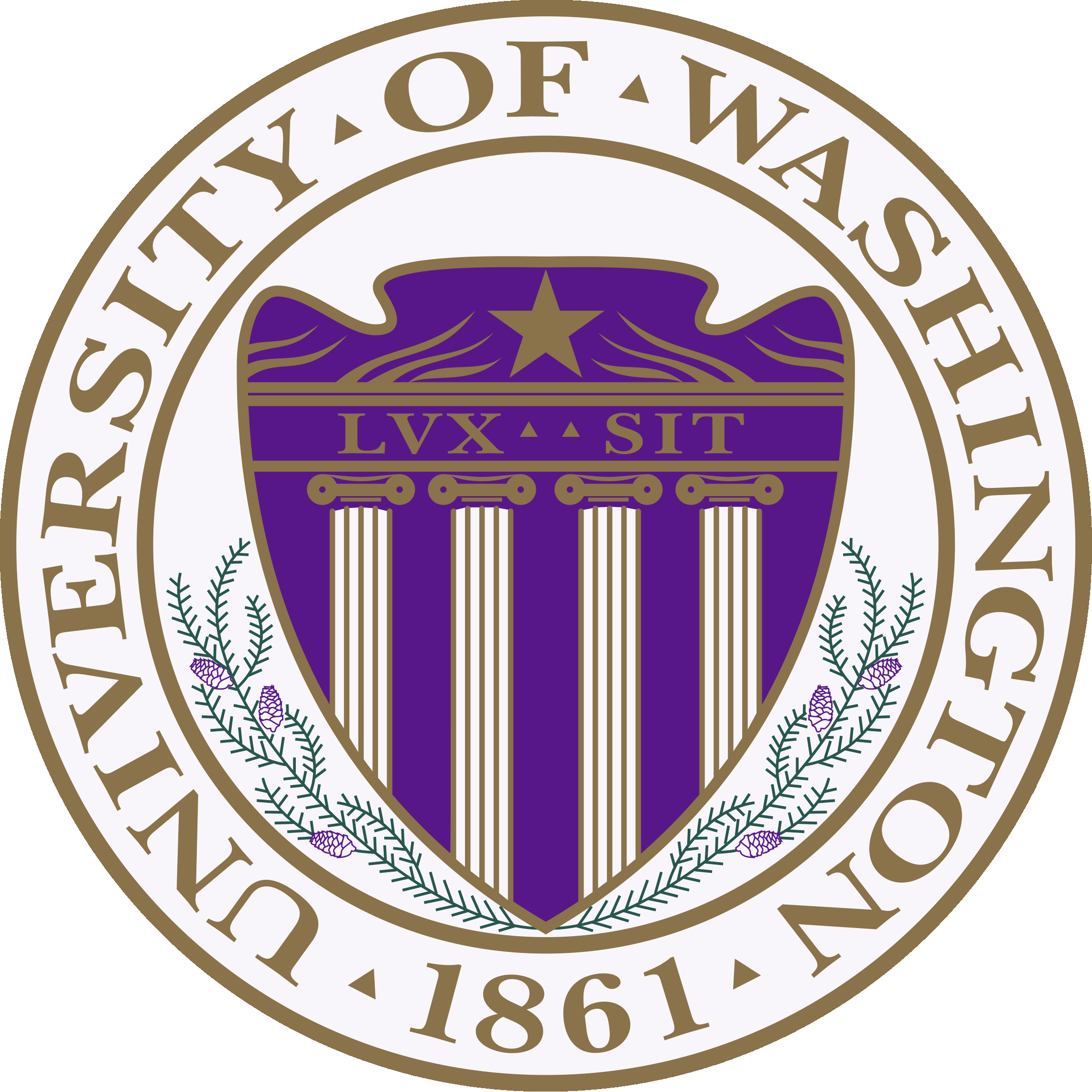 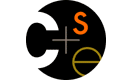 Outline
Background
My course and what’s unique
How we did it
(Leverage that Scott went first: agree with > 80%)

Clarifying a MOOC’s goals

Things we do NOT need formal methods for

Longer-term opportunities FOR formal methods
June 21, 2013
Grossman PLOOC
2
My role
Instructor: Programming Languages on Coursera, Jan-Mar 2013
Sophomore-level majors-only class in a very competitive major
A challenging non-introductory course
1700 passed, 3000 watched through to the end, 5500 turned in first homework, …

Led department’s efforts to offer 5 courses this year
Instructors plus cadre of nimble TAs
Simple-ish “recording studio”
High-quality pedagogy and logistics

Meeting with administrators, companies, faculty committees, …
June 21, 2013
Grossman PLOOC
3
Four pictures
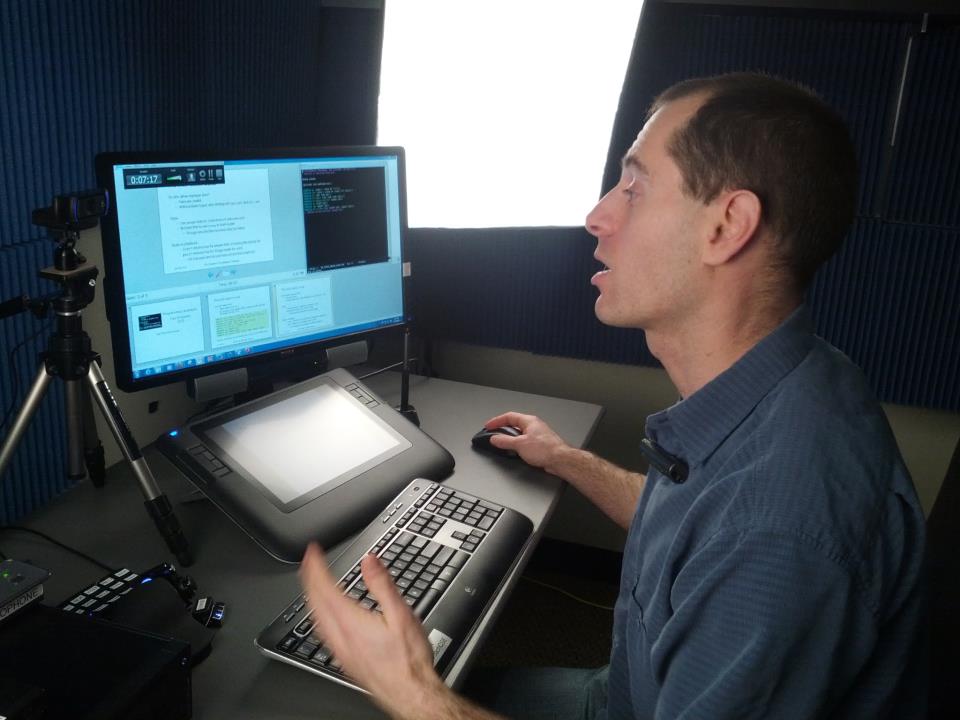 June 21, 2013
Grossman PLOOC
4
Four pictures
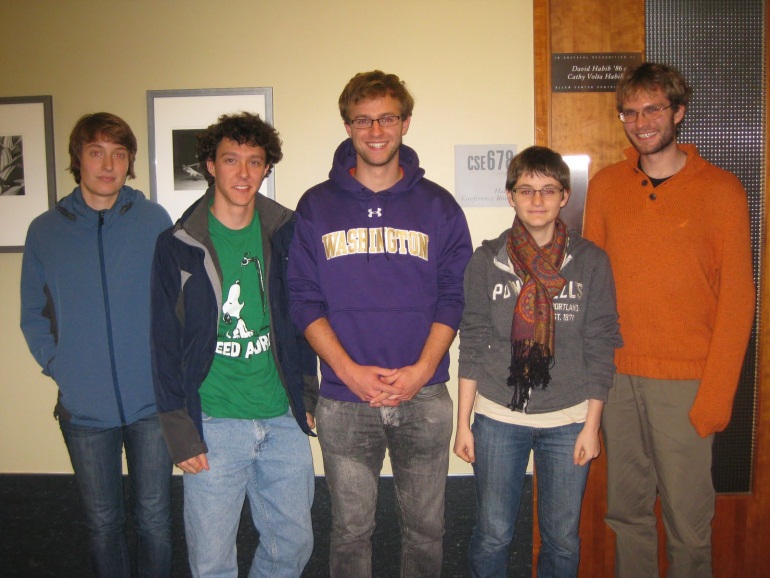 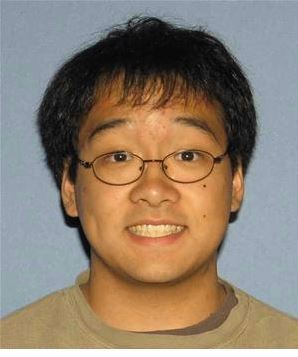 June 21, 2013
Grossman PLOOC
5
Four Pictures
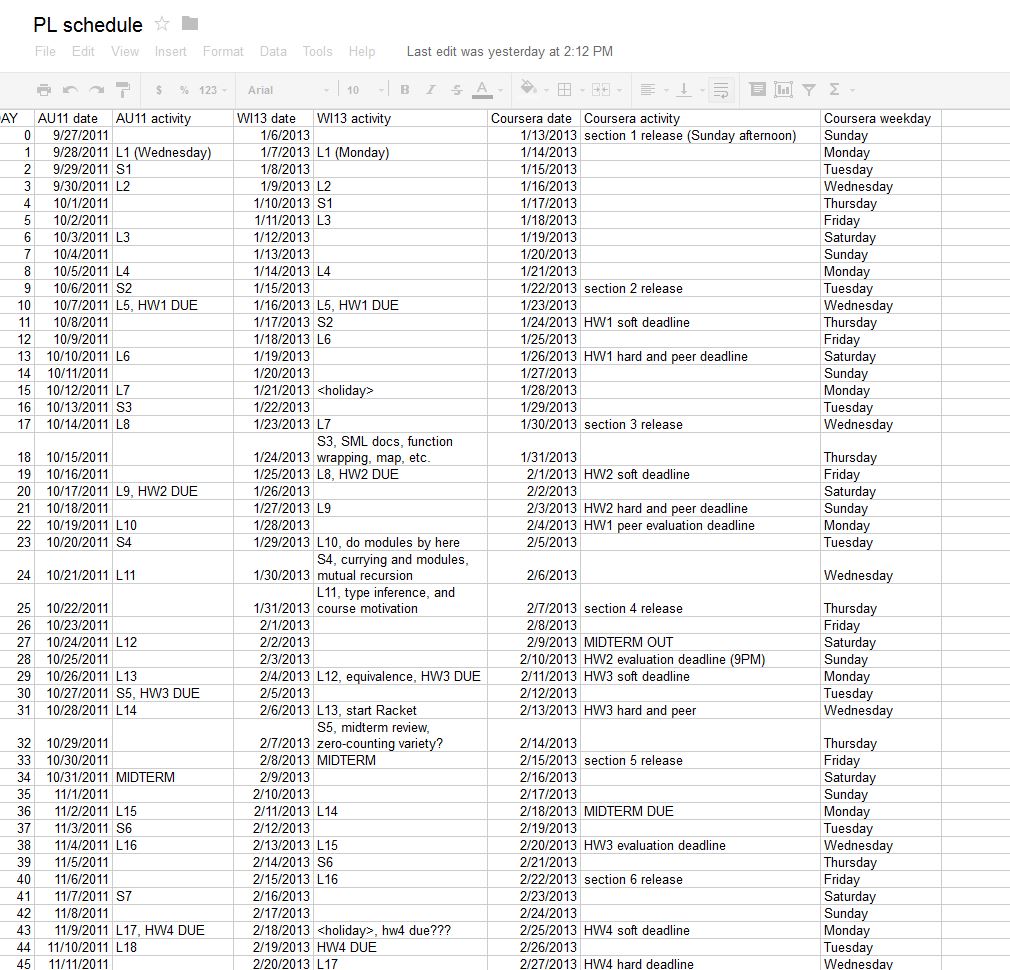 June 21, 2013
Grossman PLOOC
6
Four pictures
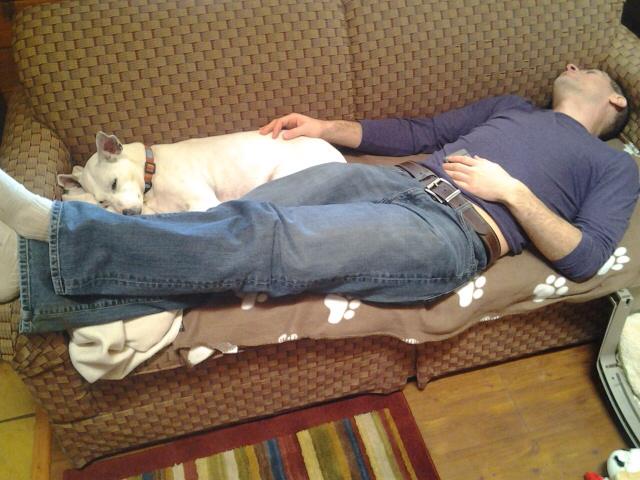 June 21, 2013
Grossman PLOOC
7
The university PL course
Ten weeks
Topics:  Syntax vs. semantics, recursive functions, benefits of no mutation, algebraic datatypes and pattern matching, tail recursion, higher-order function closures, lexical scope, currying, syntactic sugar, equivalence and effects, parametric polymorphism, type inference, modules and abstract types, static vs. dynamic typing, streams and memoization, macros, eval, pure OOP, implementing dynamic dispatch, multiple inheritance vs. mixins, OOP vs. functional decomposition, subtyping, bounded polymorphism
Languages: ML, Racket, Ruby
Seven homeworks, all programming
Midterm and final, including English and code
June 21, 2013
Grossman PLOOC
8
The Coursera course
Ten weeks
Topics:  Syntax vs. semantics, recursive functions, benefits of no mutation, algebraic datatypes and pattern matching, tail recursion, higher-order function closures, lexical scope, currying, syntactic sugar, equivalence and effects, parametric polymorphism, type inference, modules and abstract types, static vs. dynamic typing, streams and memoization, macros, eval, pure OOP, implementing dynamic dispatch, multiple inheritance vs. mixins, OOP vs. functional decomposition, subtyping, bounded polymorphism
Languages: ML, Racket, Ruby
Seven homeworks, all programming, average of  2 submissions
Midterm and final, including English and code
June 21, 2013
Grossman PLOOC
9
Course materials
Roughly 30 hours of video in 6-14 minute blocks
In-video questions written by TAs

Reading notes covering the same material

Unorganized discussion forum

Practice exams

Announcements, calendars, instructions, etc.
June 21, 2013
Grossman PLOOC
10
Homework / Grading
Submit files containing code (tightly informally-specified behavior)
“Write a function that …”
“Complete the interpreter…”
“Port this function from ML to Ruby…”

90% of grade from home-grown auto-grader
Outer harness: Python, Makefile, chroot, timer, …
Per-problem unit tests
Some clever tricks (dynamic scoping, macros, grep-if-needed)

10% of grade from peer assessment
Detailed rubric
Exists for “style matters” and for pedagogy
Hope to back-port to conventional course
June 21, 2013
Grossman PLOOC
11
Exams
Unlike conventional course:
Multiple choice, check-boxes, etc.
Open course-materials, compiler, etc.
Trivial to cheat via two accounts

But still sophisticated and difficult (average about 80%)
“Which best describes why this program doesn’t terminate?”
“Can a client of this module cause ___ to happen?”
“Check all for which lexical/dynamic scope differ”
June 21, 2013
Grossman PLOOC
12
The numbers
“Registered”: 		70,000   totally irrelevant
Clicked play in first 2 weeks: 	30,000   many didn’t have pre-reqs?
Watched an hour of video: 	11,000   like coming to first day?
Turned in first homework: 	  5,000
Took midterm: 		  3,000   this is a solid number
Turned in 5th homework: 	  2,000   attrition doesn’t stop
“Passed”:                                  1,700
Fan mail/posts: 		  > 300

Define success however you want
Many love it in parts, start late, don’t turn in homework, etc.
Learning rather than watching television

Fairly consistent with Coursera data across “hard” courses
June 21, 2013
Grossman PLOOC
13
For the participants
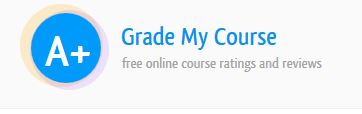 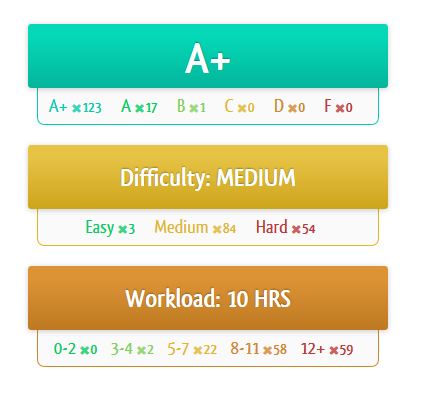 2000+ very happy
Perhaps more
In some sense, I get to pick 
    which 2000+ are happy
Forum posts, online reviews, emails, 
     postcards, …
Spare you the gushing 
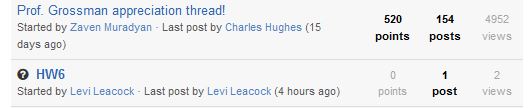 June 21, 2013
Grossman PLOOC
14
Outline
Background
My course and what’s unique
How we did it
(Leverage that Scott went first: agree with > 80%)

Clarifying a MOOC’s goals

Things we do NOT need formal methods for

Longer-term opportunities FOR formal methods
June 21, 2013
Grossman PLOOC
15
Why did I do this?
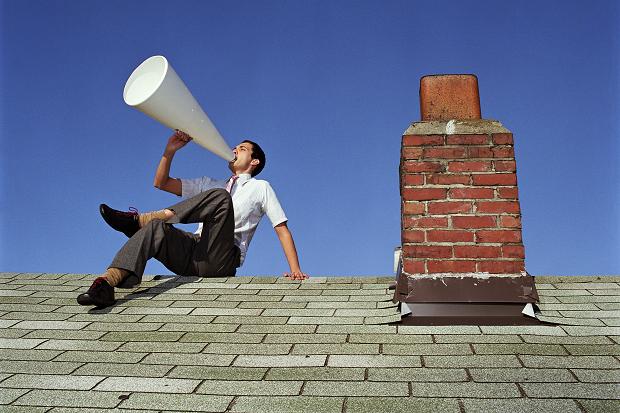 I believe I have a great course and want to have impact
5-10x more students in 1 term than in last decade combined
Influence other educators
More fun and effective than writing a textbook
Fame (not fortune)

Be part of academic change
Not read about it in the newspaper
No substitute for first-hand experience
Have people learn instead of watching Real Housewives
June 21, 2013
Grossman PLOOC
16
Two Comparisons
Compared to conventional courses
Same or better:  Homeworks, lectures
Unclear: Study groups
Worse:  Design projects, exams, mentoring, …

Compared to textbook writing!!
Attrition  failure
Rarely profitable for authors
Worldwide impact of high-quality materials
Influence other educators
Better: videos, forums, graded homework

“21st - century textbook plus social”
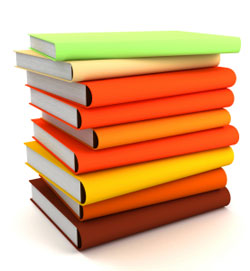 June 21, 2013
Grossman PLOOC
17
Goals?
Teach millions of people something?

Teach thousands of students/professionals in a discipline?

Become rich and/or famous?

Assess learning?
Improve education (e.g., data analytics)
Give academic credit, degrees, certification, …
Detect cheating?

Lower cost of higher education?
June 21, 2013
Grossman PLOOC
18
It depends!
Just in computer science, there are hundreds (thousands?) of great courses each near its local optimum
Multiply by 500 to cover a large university

Why I’m “pro MOOC”: 
Many courses I’m familiar with, especially mine, MOOC-ify
Can reach worldwide audience, full-time professionals, etc.
A better textbook

But every course on my campus uses different technology or same technology in different ways
And has different goals
June 21, 2013
Grossman PLOOC
19
Outline
Background
My course and what’s unique
How we did it
(Leverage that Scott went first: agree with > 80%)

Clarifying a MOOC’s goals

Thing we do NOT need formal methods for

Longer-term opportunities FOR formal methods
June 21, 2013
Grossman PLOOC
20
Skeptical view
[Assume my MOOC’s goals]

Some things I don’t think I need:

Problem generation: Have enough or humans could make more

Better grader testing/verification: Students aren’t adversarial

Plagiarism detection: Not my goal and diff/Moss is plenty

Human-quality feedback: Maybe, but peer assessment with incentives may be better for overall learning
June 21, 2013
Grossman PLOOC
21
Not my priority
Where I would spend time first:

Video examples error free (video is 60+% of total effort!)

Keeping installation instructions up-to-date

Better suggestions for students without assumed background

Native-language translation

Discussion-forum sanity, searching, especially at course-start

Better social interactions (group learning)
June 21, 2013
Grossman PLOOC
22
What about cheating?
[Assuming this goal]

Are current approaches enough?
Coursera Signature Track: biometrics, money
Udacity: Worldwide testing centers
DMV: Draw from a pool of multiple-choice questions

Is there an inherent trade-off between generating an infinite number of problems and pedagogically optimal problems?
May depend on domain and topic
May require human ingenuity
June 21, 2013
Grossman PLOOC
23
Outline
Background
My course and what’s unique
How we did it
(Leverage that Scott went first: agree with > 80%)

Clarifying a MOOC’s goals

Thing we do NOT need formal methods for

Longer-term opportunities FOR formal methods
June 21, 2013
Grossman PLOOC
24
Some ideas
Meta-idea: Aim 5-10 years out so not competing in the land grab
Focus on radically different learning experience

One-on-one intelligent tutors
Instant turn-around compared to peer assessment

Auto-graders that gave feedback based on nearest-correct-answer

Auto-graders with minimal, well-explained counter-examples
Also useful for interactive tutors

Automatic cross-references among homework, video, readings, …
June 21, 2013
Grossman PLOOC
25
Some more…
Deep code analysis for assigning study groups
Complementary concept deficiencies

Actual education research at scale
In ways that complement the machine-learning crowd

At-scale research on how informal specifications are misinterpreted

Grading on style while teaching the peer-assessors too

[Your idea here… a chance to run it by folks who have “been there”]
June 21, 2013
Grossman PLOOC
26
Conclusions
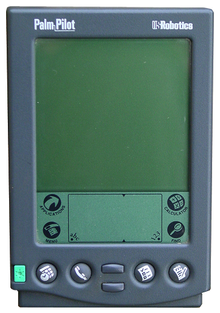 Nobody knows where MOOCs are heading 



Really proud of my MOOC as-is, but big game-changers welcome
And like any course, shelf-life is probably < 10 years


Will be offered again in Fall 2013: feel free to lurk!
https://www.coursera.org/course/proglang
June 21, 2013
Grossman PLOOC
27